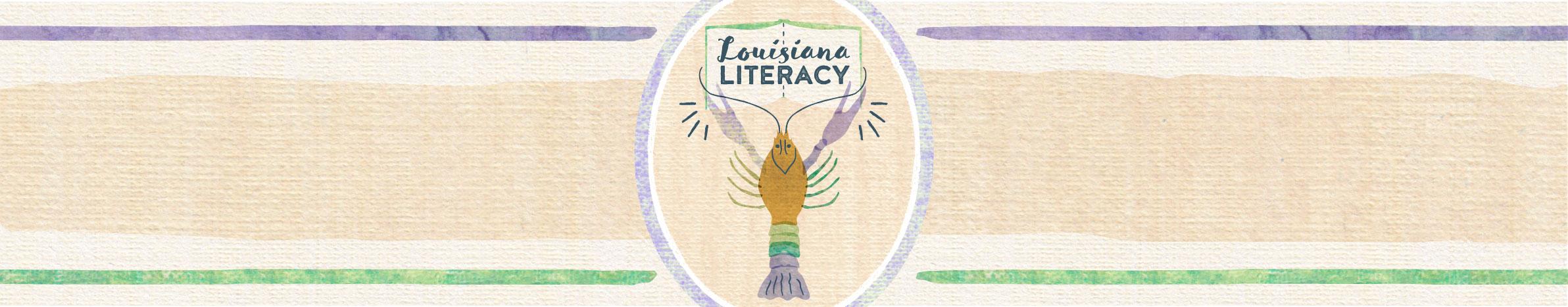 Rationale
Encoding is the process of spelling or writing spoken words or sentences. It is also commonly referred to as dictation. During an encoding activity, the teacher will say a word or phrase, and students will write the word or phrase. Particularly in early encoding, it is beneficial to have students segment and count the sounds in the spoken word before they are asked to write the corresponding sounds.  Encoding practice supports the development of students’ orthographic mapping skills, which refers to the ability to accurately and automatically recall words during reading, or to read words ‘by sight’ (Kilpatrick, 2015). However, orthographic mapping does not develop by drilling students to memorize whole words using flash cards. Rather it develops through systematic and explicit phonics code-based instruction, including encoding/dictation practice. 

Ensure that words and phrases used for encoding practice are aligned to sound-spelling patterns that students have learned. The encoding practice will not be as effective if it includes words that students are unable to spell based on their knowledge of the code. The purpose of encoding practice is to support students in using the code to spell words with known sound-spelling patterns. Phrases can also include high frequency words that students have learned. See the appendix at the end of the lesson for more guidance on how to dictate words using elkonin boxes.
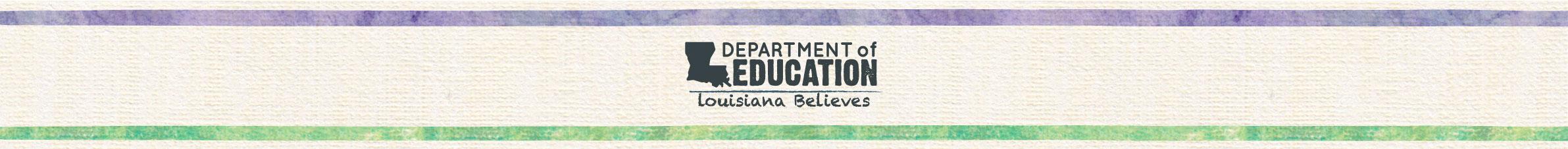 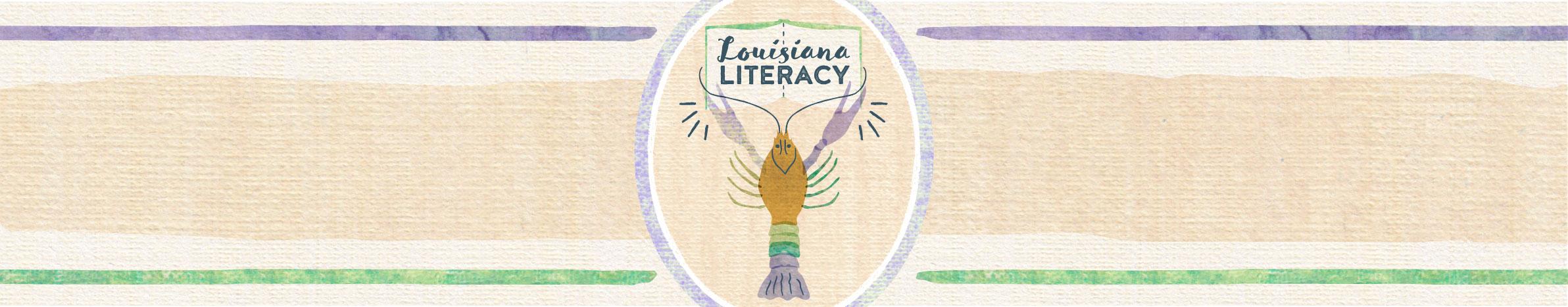 T: Great work! Let’s try one together. The next word is shop. Say shop.  

S: shop 

T: Say the sounds in the word shop. 

S: /sh//o//p/…shop.

T: Now, segment the word again and place cubes on your elkonin box for each sound moving from left to right.  

S: Say, /sh/ /o/ /p/ as they move a cube into each square. 

T: How many sounds are in the word shop? 

S: 3 

T: Excellent. Touch the first cube. What is the first sound in the word shop? 

S: /sh/ point to first square on elkonin box 

T: Excellent! What letters make that sound? 

S: ‘sh’

T: Great job. Write the letters. 

T: Touch the middle cube. What is the middle sound in the word shop? 

S: /o/ point to middle square on elkonin box 

T: Wonderful! What letter makes that sound? 

S: ‘o’ 

T: Excellent. Write the letter ‘o.’ 

T: Touch the final cube. What is the last sound in the word shop? 

S: /p/ 

T: Excellent! What letter makes that sound? 

S: ‘p’ 

T: Great job. Write the letter ‘p.’
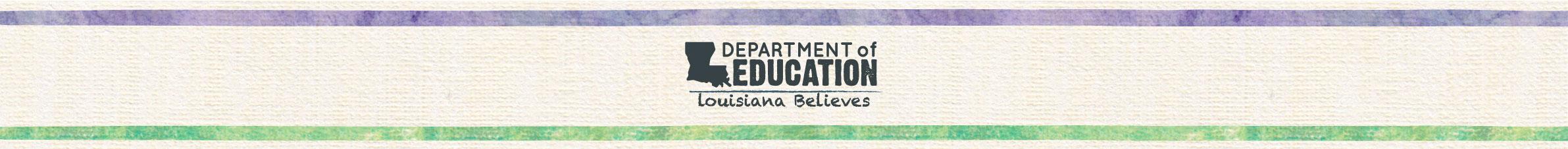 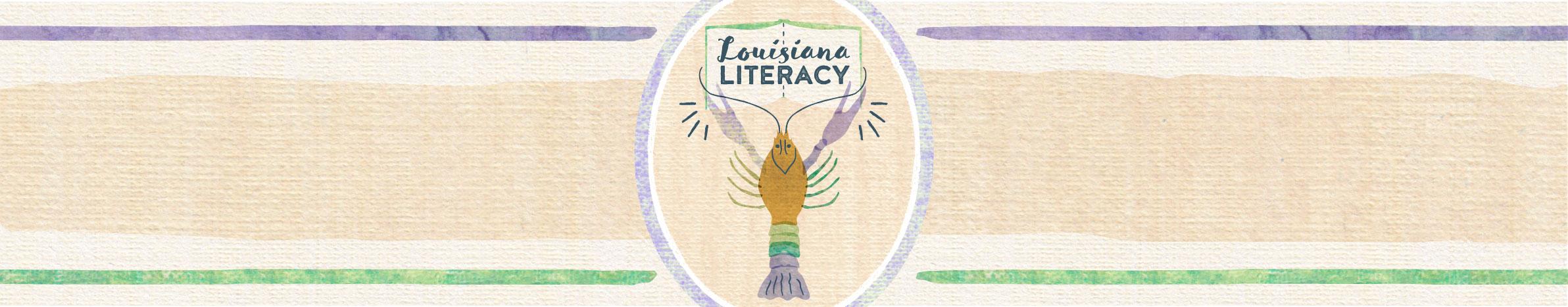 T: Now, put your finger under the first sound. Let’s read the whole word together. Ready, go! 

S: /sh/ /o/ /p/…shop

T: Great work everyone! Let’s move on to the next word.

Continue dictating words to students repeating the same process. As students progress with their encoding skills, you can remove the scaffolds and have students write the whole word after segmenting instead of going sound by sound. You can also remove use of the cubes if students have developed proficiency with their phonemic awareness skills.
Additional Notes: These are common rules when mapping sounds in Elkonin boxes during dictation practice. 

Only place one sound in each box. Note, this does not always mean one letter. In many cases in the English language, multiple letters work together to make one sound (ex. oe, th, igh).
Digraph sounds are written in one box (ex. ch, wh, th, sh, tch). 
Vowel teams are written in one box (ex. oe, ie, ae). 
The letter ‘x’ should be written on a line between the two boxes because it represents two sounds /k/ and /s/. 
Silent ‘e’ should be placed in the box with the last consonant and written small next to the consonant sound.
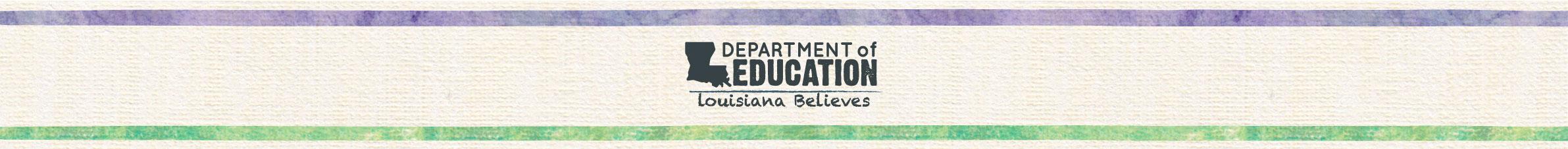